Интегрированный урок в 8 классе по биологии, физической культуре и английскому языку
Учитель биологии – Тихонова Т.П.
Учитель физической культуры – ЧурбановаВ.Н.
Учитель английского языка – ПоповаЕ.А.
МБОУ гимназия №1 города Белово Кемеровской области
О чём говорят эти слова?
«Если хочешь быть сильным - бегай, 
если хочешь быть красивым – бегай,
 если хочешь быть умным – бегай!»
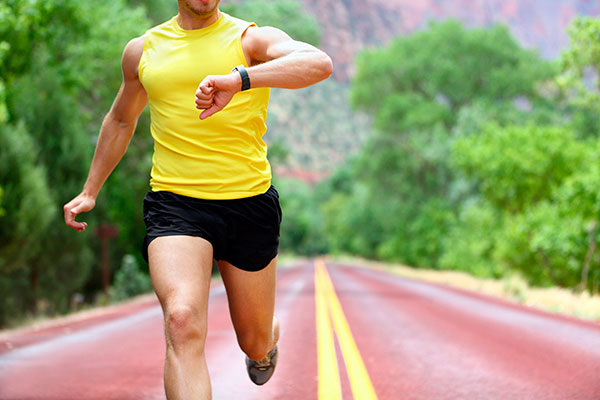 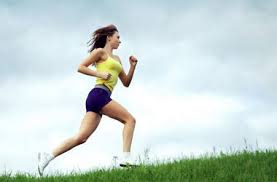 Тема урока: «Значение физических упражнений для формирования опорно-двигательной системы у человека»
Цель урока
определение роли физических упражнений для правильного формирования опорно-двигательной системы человека
Задачи урока
повторить материал об основных группах мышц;
активизировать лексику по теме «Значение физических упражнений для опорно-двигательной системы у человека»;
познакомить учащихся с физическими упражнениями, развивающими различные группы мышц и укрепляющими позвоночник;
продолжить работу по развитию силы, выносливости, гибкости, ловкости;
 способствовать  воспитанию осознанного отношения школьников к своему здоровью.
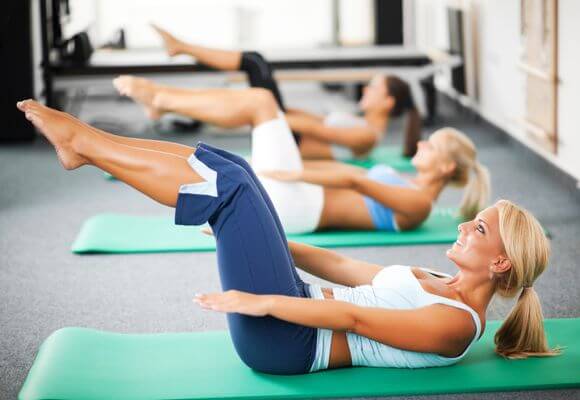 Что происходит в организме при физической нагрузке?
физические нагрузки стимулируют деятельность всех систем организма:
активизируют обменные процессы в мышцах, связках и сухожилиях;
 улучшают деятельность сердечно-сосудистой и дыхательной систем, обеспечивая таким образом своевременную доставку кислорода и питательных веществ ко всем органам и тканям;
воздействуют на опорно-двигательный аппарат.
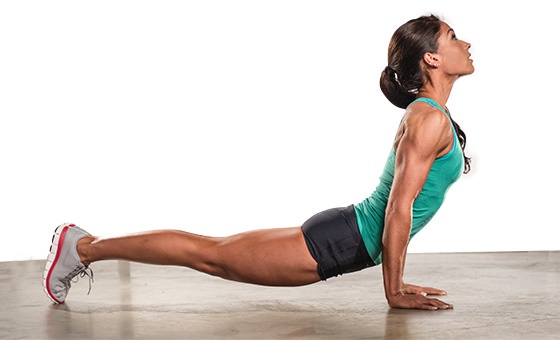 Опорно-двигательный аппарат
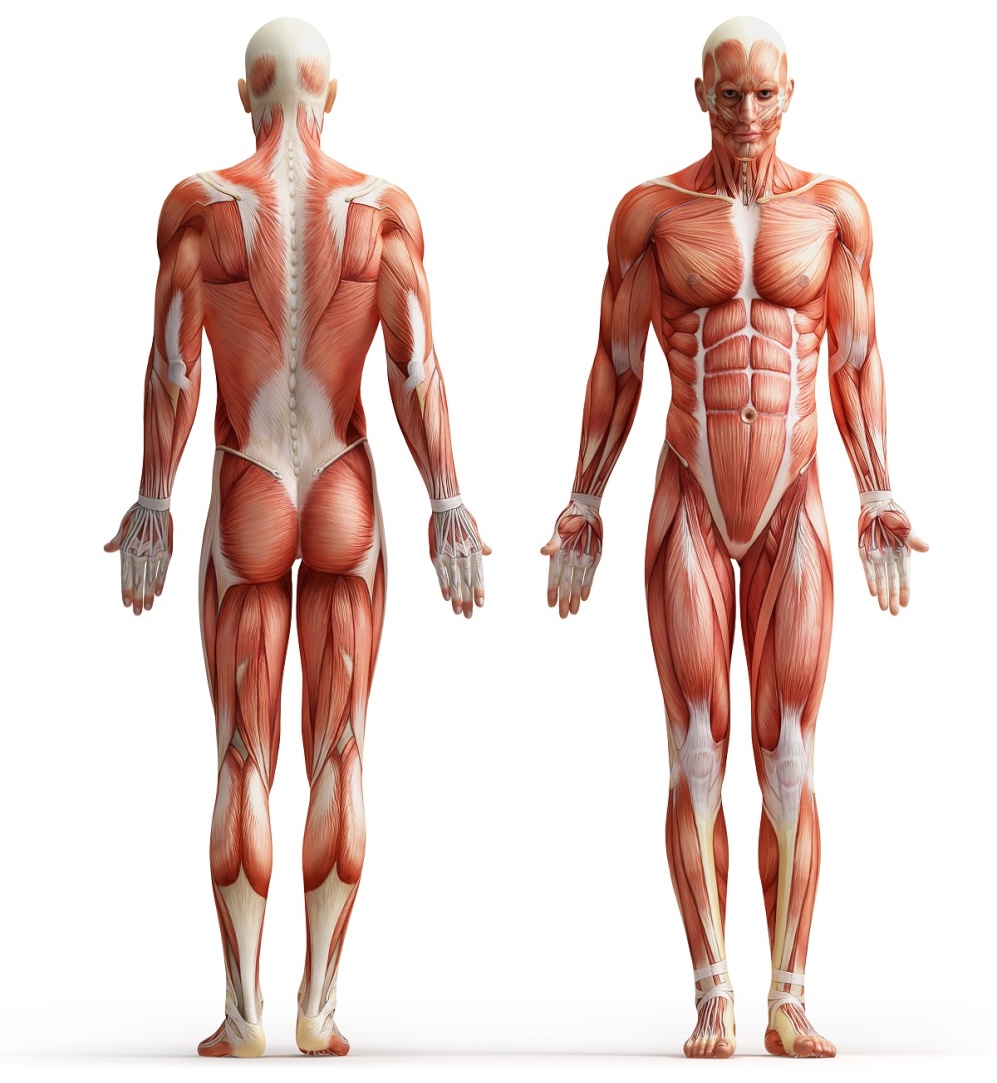 Интересные факты:
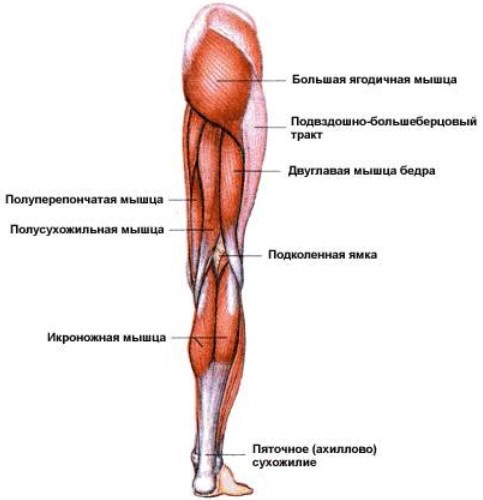 скелетных мышц около 600 в теле человека;
икроножная мышца выдерживает нагрузку свыше 1 тонны; 
самая сильная мышца в человеческом организме – язык;
почти половина всех костей находится в запястьях и ступнях;
самая крепкая кость – берцовая;
при рождении в теле ребенка порядка 300 костей, у взрослого человека их остается всего 206;
в русском и английских языках нет слова для названия обратной части колена.
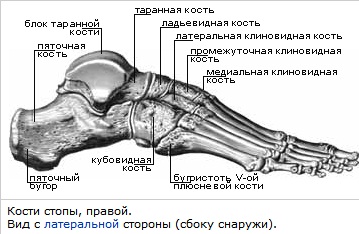 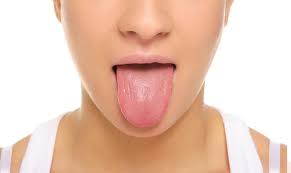 Основные группы мышц тела человека
Мышцы шеи
Мышцы головы
Мышцы туловища
Мышцы конечностей
Свойства и функции мышц
Свойства мышц: возбудимость и сократимость

Функции мышц:
1. Энергетическая - превращает химическую энергию  в механическую и тепловую;
2. Двигательная – обеспечивает передвижение тела в пространстве;
3. Защитная – создает полости тела для защиты внутренних органов (брюшная полость);
4. Формообразующая – определяет форму и размеры тела.
Разминка
Разминка — это комплексная подготовка тела к предстоящей физической нагрузке
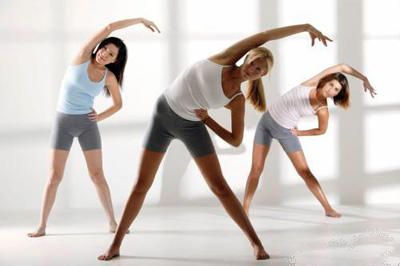 Для чего необходима разминка?
 Помогает психологически настроиться на предстоящие нагрузки и дает возможность почувствовать подвижность в суставах;
 Подготавливает сердечно-сосудистую и мышечную системы; 
 Вырабатывает тепло в мышцах и сочлененных тканях, что делает их более гибкими и устойчивыми к повреждениям.
Выводы: в результате разминки улучшается нервно-мышечное взаимодействие, увеличивается скорость реакций, точность и координация движений, облегчается протекание процессов обучения новым двигательным навыкам.
Какие мышцы работают при  прыжках на скакалке?
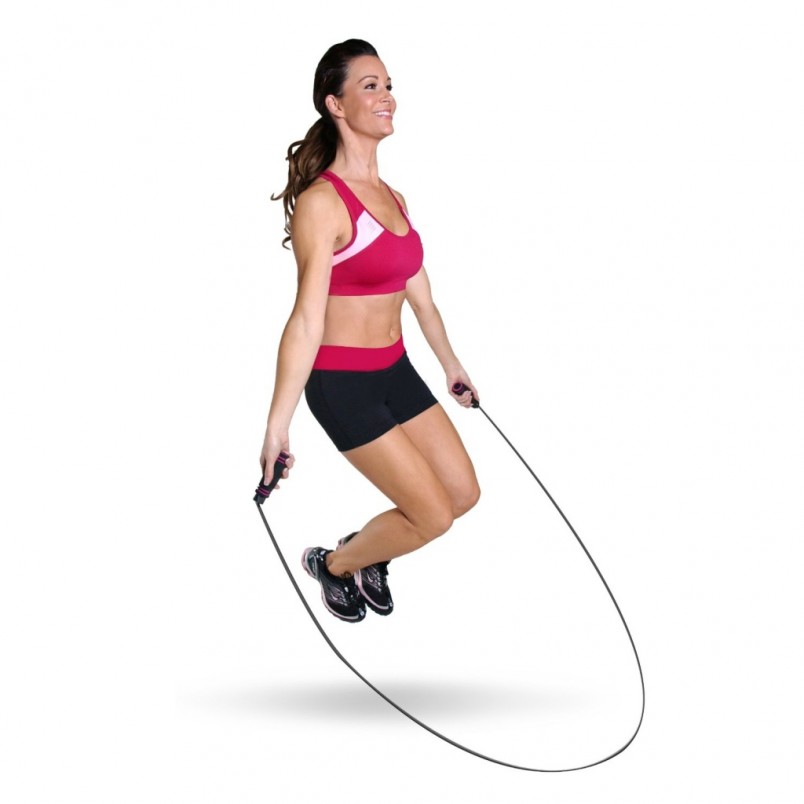 Мышцы нижних  конечностей, верхних конечностей и туловища

Основные нагрузки    (60-70%) при прыжках приходятся на икроножные мышцы, расположенные с задней стороны ноги, между коленом и щиколоткой.
Мышцы сгибатели и разгибатели
Мышца-сгибатель
Мышца-разгибатель
Pupils’ answers:
Мышцы верхних и нижних конечностей:
Deltoid 
 Biceps 
 Triceps
 Radiation muscle 
 Elbow muscle 
 Psoas 
 Gluteus
 The Sartorius muscle
 Quadriceps muscle
  Calf muscle
  Soleus muscle 
  Biceps femoris
Дельтовидная                                     
Бицепс                                                 
Трёхглавая                                          
Лучевая                                            
Локтевая                                              
Подвздошно-поясничная                    
Ягодичная                                           
Портняжная                                       
Четырёхглавая                               
 Икроножная                                  
 Камбаловидная                                
 Двуглавая бедра
Скелетные мышцы конечностей
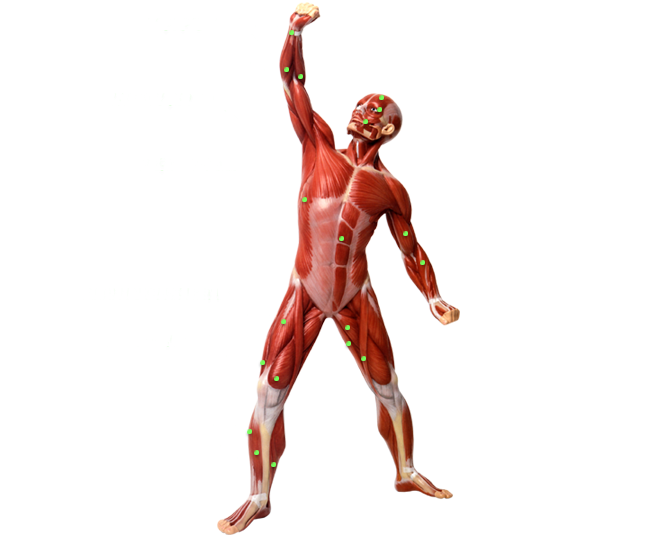 1 – дельтовидная
2 – двуглавая
3 – трехглавая
4 – лучевая
5 – локтевая
6 – подвздошно-поясничная
7 – ягодичная
8 – портняжная
9 – четырехглавая
10 - икроножная
1
3
2
4
5
7
9
6
8
10
Степ-аэробика
Степ-аэробика - это интенсивная ритмическая гимнастика с использованием подставки (степ-платформы), которая имитирует ступеньку.
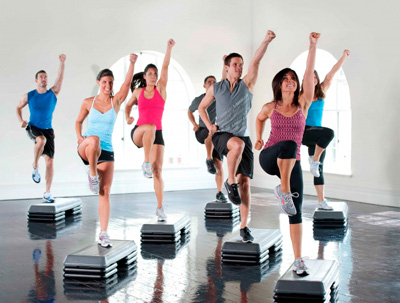 Влияние степ–аэробики на организм 
 Повышается выносливость
 Укрепляется вестибулярный аппарат
 Укрепляются сердечно-сосудистая, нервная, дыхательная системы
 Укрепляет мышцы ног
Скелетные мышцы туловища
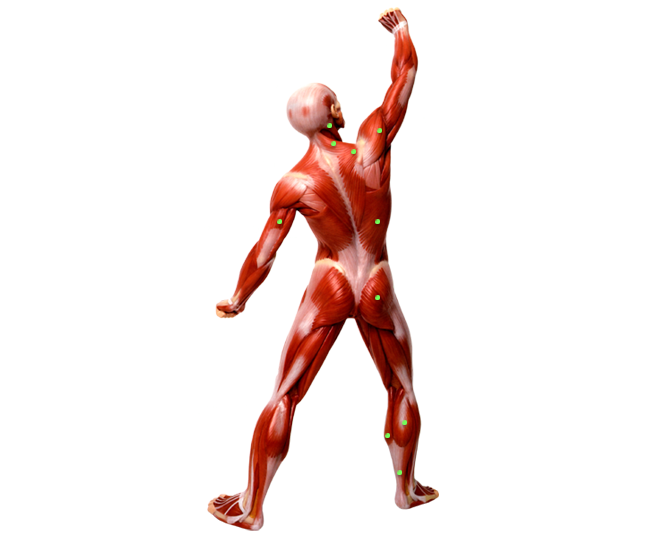 1 – трапециевидная  
2 – широчайшая
3 – большая грудная
4 – брюшного пресса
5 – зубчатая
6 – косая
7 – прямая
8 – ромбовидная
9 – остистая
10 – межреберные
1
8
3
10
2
4
5
9
6
7
Самые сильные мышцы туловища
Мышцы туловища:
Muscles of the trunk are:
трапециевидная
широчайшая мышца спины
грудная 
прямая мышца живота
косые мышцы живота
the trapezius muscle
  latissimus dorsi
  the chest muscle
  the rectus abdominis
  the obliques
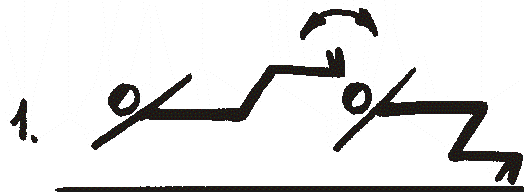 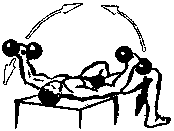 1
Отдых
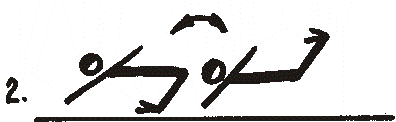 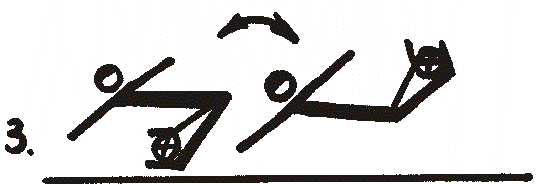 2
Мышцы спины
4
Косые мышцы туловища
3
3
5
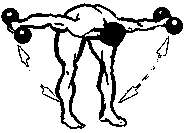 4
Грудные мышцы туловища
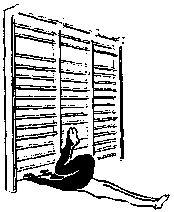 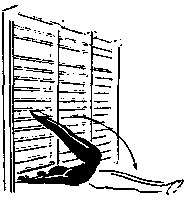 2
6
5
Мышцы спины
Круговая тренировка
«Мышцы туловища»
7
ОТДЫХ
1
6
Мышцы брюшного пресса
Косые мышцы туловища
7
8
11
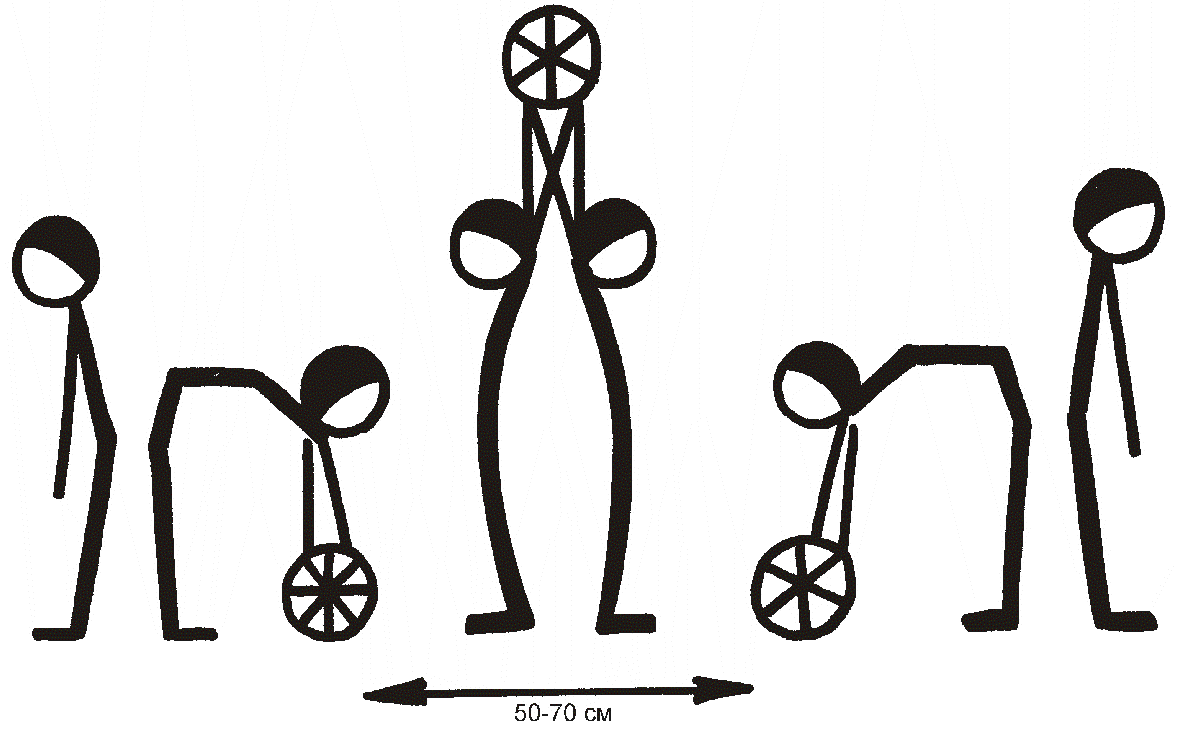 8
Мышцы спины
9
10
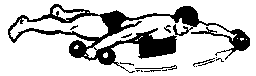 9
Мышцы брюшного пресса
10
Мышцы брюшного пресса
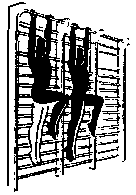 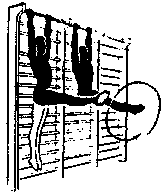 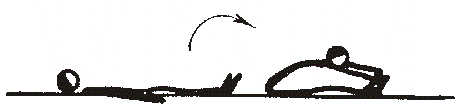 Разгибатели спины (в парах)
11
Правила тренировки мышц
индивидуальный подход
постепенное увеличение физической нагрузки
систематичность
Выводы:
занятия физическими упражнениями оказывают благотворное воздействие на формирование костно-мышечного аппарата;
повышение двигательной активности помогает избежать гиподинамии;
гармоничное развитие мышц туловища влияет на формирование правильной осанки.
Спасибо за внимание!